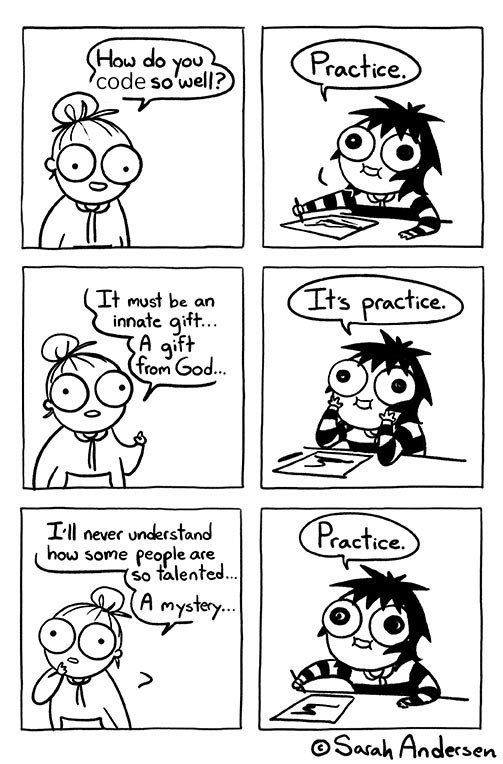 Connections MatterPres. & Sis. Reese – Devotional – 01/14/25
“Connections unify us and bring us together. They make us stronger, happier and improve our sense of well-being.”
How can we improve our connections to one another?
- Sis. Reese

How will you be a miracle to those around you?
- Pres Reese
Functions, Names, Loops, & Lists
Functions
Defining functions
The most common way to define functions is Python is the def statement.
def <name>(<parameters>):
    return <return expression>
Example:
def add(num1, num2):
    return num1 + num2
Once defined, we can call it:
add(2, 2)
add(18, 69)
Anatomy of a function definition
The first line is called the function signature, all lines after are considered the function body.
def <name>(<parameters>):        # Function signature
    return <return expression>   # Function body
def add(num1, num2):             # Function signature
    return num1 + num2           # Function body
The function body can have multiple lines
def add(num1, num2):             # Function signature
    sum = num1 + num2            # Function body
    return sum                   # Function body
Function arguments
We can pass in any expressions as arguments
def add(num1, num2):
    return num1 + num2
x = 1
y = 2
add(x, y)
x = 3
add(x * x, x + x)
Default parameters
In the function signature, a parameter can specify a default value. If that argument isn't passed in, the default value is used instead.


 These two lines of code have the same result:


Default arguments can be overriden two ways:
def calculate_dog_age(human_years, multiplier = 7):
    return human_years * multiplier
calculate_dog_age(3, 7)
calculate_dog_age(3)
calculate_dog_age(3, 6)
calculate_dog_age(3, multiplier=6)
Return values
The return keyword returns a value to whoever calls the function (and exits the function).



Reminder: You can use function calls in expressions:

...and nest function calls inside function calls:
def add(num1, num2):
    return num1 + num2

sum = add(2, 4)
big_sum = add(200, 412) + add (312, 256)
huge_sum = add(add(200, 412), add (312, 256))
Multiple return values
A function can specify multiple return values, separated by commas.



Any code that calls that function must also "unpack it" using commas:
def divide_exact(n, d):
    quotient = n // d
    remainder = n % d
    return quotient, remainder
q, r = divide_exact(618, 10)
Spot the bug #1
What is wrong with this code?




The code after the return statement will not be executed, that line belongs before the return.
def add(num1, num2):
    return sum
    sum = num1 + num2

sum = add(2, 4)
Spot the bug #2
What is wrong with this code?



The function body is referring to variables that don't seem to exist. Most likely, they should be parameters in the function signature.
def add():
    return num1 + num2

sum = add(2, 4)
Spot the bug #3
What is wrong with this code?



The function body does not return any value. However, the code that calls it tries to use the result of the expression. It should have a return statement that returns the sum.
def add(num1, num2):
    sum = num1 + num2

sum = add(2, 4)
The None value
The special value None represents nothingness in Python.
Any function that doesn't explicitly return a value will return None:
def square_it(x):
    x * x
When a function returns None, the console shows no output at all:
square_it(4)
Attempting to treat the None like a number will result in an error:
sixteen = square_it(4)
sum = sixteen + 4     # 🚫 TypeError!
Boolean expressions in functions
A function can use a Boolean expression to return a result based on the values of the parameters.
def passed_class(grade):
    return grade > 65
def should_wear_jacket(is_rainy, is_windy):
    return is_rainy or is_windy
Conditionals in functions
It's common for a conditional to be based on the value of the parameters to a function.
def get_number_sign(num):
    if num < 0:
        sign = "negative"
    elif num > 0:
        sign = "positive"
    else:
        sign = "neutral"
    return sign
get_number_sign(50)  # "positive"
get_number_sign(-1)  # "negative"
get_number_sign(0)   # "neutral"
Returns inside conditionals
A branch of a conditional can end in a return, which exits the function entirely.
def get_number_sign(num):
    if num < 0:
        return "negative"
    elif num > 0:
        return "positive"
    else:
        return "neutral"
get_number_sign(50)  # "positive"
get_number_sign(-1)  # "negative"
get_number_sign(0)   # "neutral"
Designing Functions
Describing Functions
def square(x):
    """Returns the square of X."""
    return x * x
Designing a function
Give each function exactly one job, but make it apply to many related situations.



Don't Repeat Yourself (DRY): Implement a process just once, execute it many times.
round(1.23)     # 1
round(1.23, 0)  # 1
round(1.23, 1)  # 1.2
round(1.23, 5)  # 1.23
Generalizing patterns with arguments
Geometric shapes have similar area formulas.
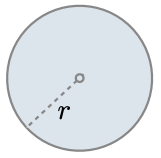 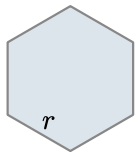 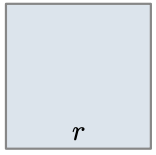 Shape
Area
A non-generalized approach
from math import pi, sqrt

def area_square(r):
    return r * r

def area_circle(r):
    return r * r * pi

def area_hexagon(r):
    return r * r * (3 * sqrt(3) / 2)
How can we generalize the common structure?
Generalized area function
from math import pi, sqrt

def area(r, shape_constant):
    """Return the area of a shape from length measurement R."""
    if r < 0:
        return 0
    return r * r * shape_constant

def area_square(r):
    return area(r, 1)

def area_circle(r):
    return area(r, pi)

def area_hexagon(r):
    return area(r, 3 * sqrt(3) / 2)
Names
There are only two hard things in Computer Science: cache invalidation and naming things. --Phil Karlton
Choosing names
Names typically don’t matter for correctness, but they matter a lot for readability.
Names should convey the meaning or purpose of the values to which they are bound.
Function names typically convey their effect (print), their behavior (triple), or the value returned (abs).
Parameter names
The type of value bound to a parameter name is best documented in a function's docstring.
def summation(n, f):
    """Sums the result of applying the function F
    to each term in the sequence from 1 to N.
    N can be any integer > 1, F must take a single
    integer argument and return a number.
    """
    total = 0
    k = 1
    while k <= n:
        total = total + f(k)
        k = k + 1
    return total
[Speaker Notes: Sneak peak at higher order functions in the next lecture.]
Which values deserve a name?
Repeated compound expressions:





Meaningful parts of complex expressions:
if sqrt(square(a) + square(b)) > 1: 
    x = x + sqrt(square(a) + square(b))
hypotenuse = sqrt(square(a) + square(b)) 
if hypotenuse > 1: 
    x = x + hypotenuse
x1 = (-b + sqrt(square(b) - 4 * a * c)) / (2 * a)
discriminant = square(b) - 4 * a * c 
x1 = (-b + sqrt(discriminant)) / (2 * a)
More naming tips
Names can be short if they represent generic quantities: counts, arbitrary functions, arguments to mathematical operations, etc.
n, k, i - Usually integers
x, y, z - Usually real numbers or coordinates
f, g, h - Usually functions
Names can be long if they help document your code:

is preferable to...
average_age = average(age, students)
# Compute average age of students 
aa = avg(a, st)
While loops
While loops
The while loop syntax:


As long as the condition is true, the statements below it are executed.



The code is significantly shorter than writing all print statements, and it can easily be extended to loop for more or less iterations.
while <condition>:
    <statement>
    <statement>
multiplier = 1
while multiplier <= 5:
    print(9 * multiplier)
    multiplier += 1
Using a counter variable
It's common to use a counter variable whose job is keeping track of the number of iterations. 




The counter variable may also be involved in the loop computation:
total = 0
counter = 0
while counter < 5:
    total += pow(2, 1)
    counter += 1
total = 0
counter = 0
while counter < 5:
    total += pow(2, counter)
    counter += 1
Beware infinite loops
Uh oh …


What one line of code would fix this?
counter = 1
while counter < 5:
    total += pow(2, counter)
counter += 1
counter = 6
while counter > 5:
    total += pow(2, counter)
    counter += 1
How do we save this code?
Intentions are unclear! Change the initial value and condition?
Execution of loops
Evaluate the header’s Boolean expression.
If it is a true value, execute the suite of statements, then return to step 1.
If it is false, skip the suite and continue on the next line of code.
Loops in functions
A loop in a function will commonly use a parameter to determine some aspect of its repetition.
def sum_up_squares(start, end):
    counter = start
    total = 0
    while counter <= end:
        total += pow(counter, 2)
        counter += 1
    return total

sum_up_squares(1, 5)
The break statement
To prematurely exit a loop, use the break statement:
counter = 100
while counter < 200:
    if counter % 7 == 0:
        first_multiple = counter
        break
    counter += 1
The continue statement
To end a single iteration of a loop early, use the continue statement:
counter = 100
while counter < 200:
    counter += 1
    if counter % 7 != 0:
        continue
    print(counter, “is divisible by 7.”)
Lists
Lists
A list is a container that holds a sequence of related pieces of information.
The shortest list is an empty list, just 2 square brackets:

Lists can hold any Python values, separated by commas:
members = []
members = ["Pamela", "Tinu", "Brenda", "Kaya"]

ages_of_kids = [1, 2, 7]

prices = [79.99, 49.99, 89.99]

digits = [2//2, 2+2+2+2, 2, 2*2*2]

remixed = ["Pamela", 7, 79.99, 2*2*2]
List length
Use the global len() function to find the length of a list.





🤔 What could go wrong with storing the length?
attendees = ["Tammy", "Shonda", "Tina"]

print(len(attendees))   

num_of_attendees = len(attendees)
print(num_of_attendees)
# 3
Accessing list items (brackets)
Each list item has an index, starting from 0.


Access each item by putting the index in brackets:
letters = ['A', 'B', 'C']
# Index:   0     1     2
letters[0]  
letters[1]  
letters[2]  
letters[3]
# 'A'
# 'B'
# 'C'
# 🚫 Error!
curr_ind = 1
letters[curr_ind]
# 'B'
Accessing list items (brackets)
Negative indices are also possible:




When using negative indices, and index of -1 is the last element in the list and it moves toward the front of the list as the number increases.
letters = ['A', 'B', 'C']
# Index:   0     1     2
letters[-1]  
letters[-2]  
letters[-4]
# 'C'
# 'B'
# 🚫 Error!
Accessing list items (function)
It's also possible to use a function from the operator module:



An aside: there are named functions (add(), mul(), sub(), etc.) for all of the standard operators (+, *, -, etc.) that you can import from the operator module
from operator import getitem

getitem(letters, 0)
[Speaker Notes: Bonus slide for someone that reads the notes.  Not really needed in lecture.]
List concatenation
Add two lists together using the + operator:


Or the add() function:
boba_prices = [5.50, 6.50, 7.50]
smoothie_prices = [7.00, 7.50]
all_prices = boba_prices + smoothie_prices
from operator import add

boba_prices = [5.50, 6.50, 7.50]
smoothie_prices = [7.00, 7.50]
all_prices = add(boba_prices, smoothie_prices)
List repetition
Concatenate the same list multiple times using the * operator:


Or the mul function:



All together now:
boba_prices = [5.50, 6.50, 7.50]

more_boba = boba_prices * 2
# [5.50,6.50,7.50,5.50,6.50,7.50]
from operator import mul

boba_prices = [5.50, 6.50, 7.50]
more_boba = mul(boba_prices, 3)
# [5.50,6.50,7.50,5.50,6.50,7.50,5.50,6.50,7.50]
digits = [1, 8, 2, 8]
together = [6, 2, 4] + digits * 2 
together = add([2, 7], mul(digits, 2))
#[6,2,4,1,8,2,8,1,8,2,8]
Adding to lists
Often you may have an existing list that you need to add to.
You could create a new list with the information and then use list concatenation.
But you can also just append() an item to the end of the list.


You can also insert() an item at any position in a list by specifying the index where you want the item inserted
boba_prices = [5.50, 6.50, 7.50]
new_price = 8.50
boba_prices.append(new_price)
# [5.50,6.50,7.50,8.50]
boba_prices = [5.50, 6.50, 7.50]
new_price = 5.90
boba_prices.insert(1,new_price)
# [5.50,5.90,6.50,7.50]
Nested lists
Since Python lists can contain any values, an item can itself be a list.




    What's the length of gymnasts?
    What's the length of gymnasts[0]?
gymnasts = [ 
             ["Brittany", 9.15, 9.4, 9.3, 9.2],
             ["Lea", 9, 8.8, 9.1, 9.5],
             ["Maya", 9.2, 8.7, 9.2, 8.8] 
           ]
3
5
Accessing nested list items
gymnasts = [
             ["Brittany", 9.15, 9.4, 9.3, 9.2],
             ["Lea", 9, 8.8, 9.1, 9.5],
             ["Maya", 9.2, 8.7, 9.2, 8.8]
           ]
Access using bracket notation, with more brackets as needed:
gymnasts[0]    
gymnasts[0][0] 
gymnasts[1][0] 
gymnasts[1][4] 
gymnasts[1][5] 
gymnasts[3][0]
# ["Brittany", 9.15, 9.4, 9.3, 9.2]
# "Brittany"
# "Lea"
# 9.5
# 🚫 IndexError!
# 🚫 IndexError!
`
Containment
Containment operator
Use the in operator to test if value is inside a container:
# True

# True

# False

# True
digits = [2, 8, 3, 1, 8, 5, 3, 0, 7, 1]

1 in digits 

3 in digits 

4 in digits 

not (4 in digits)